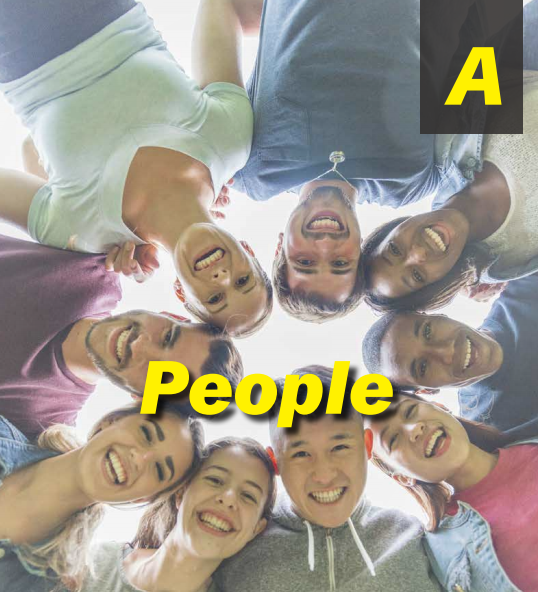 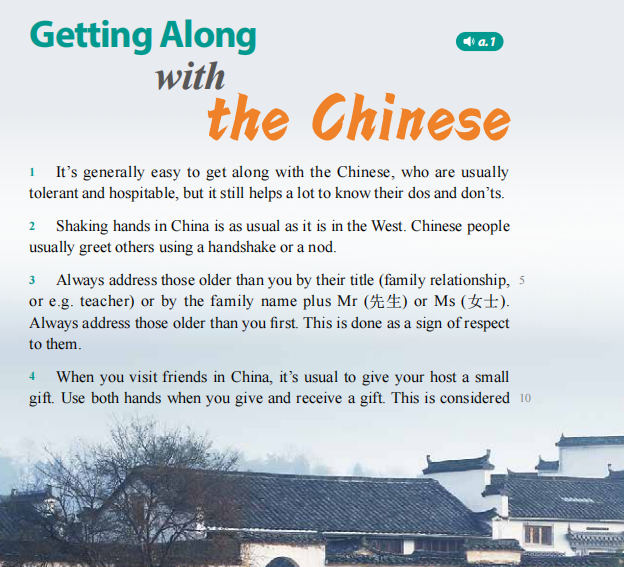 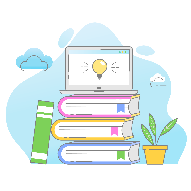 Target Students
Freshmen
Digital Media Art and Design
Willing to enhance
English
proficiency
Lack self-learning strategies
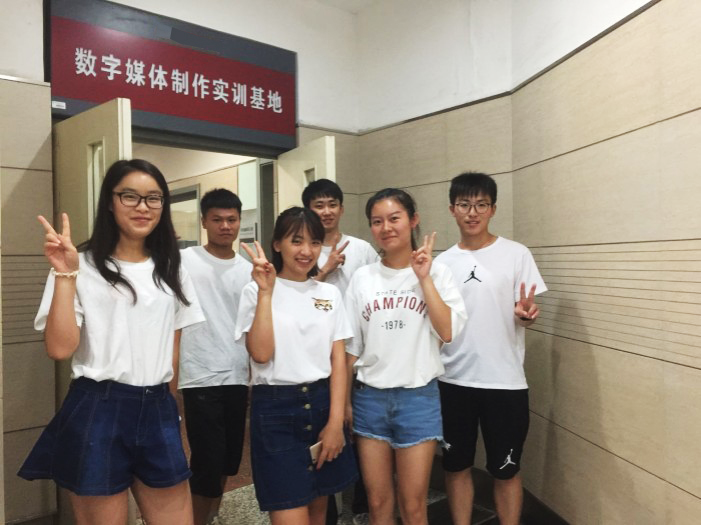 Take on the  responsibility of spreading Chinese stories
Have weak output abilities
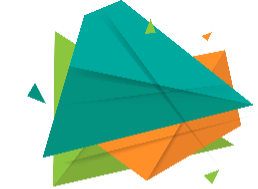 |  Teaching Method
Learning Objectives
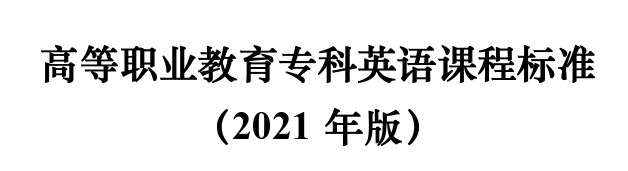 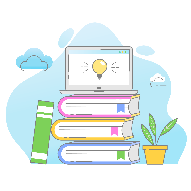 Unit Learning Objectives
Multicultural Exchange
English Communication
Awareness of Chinese Culture
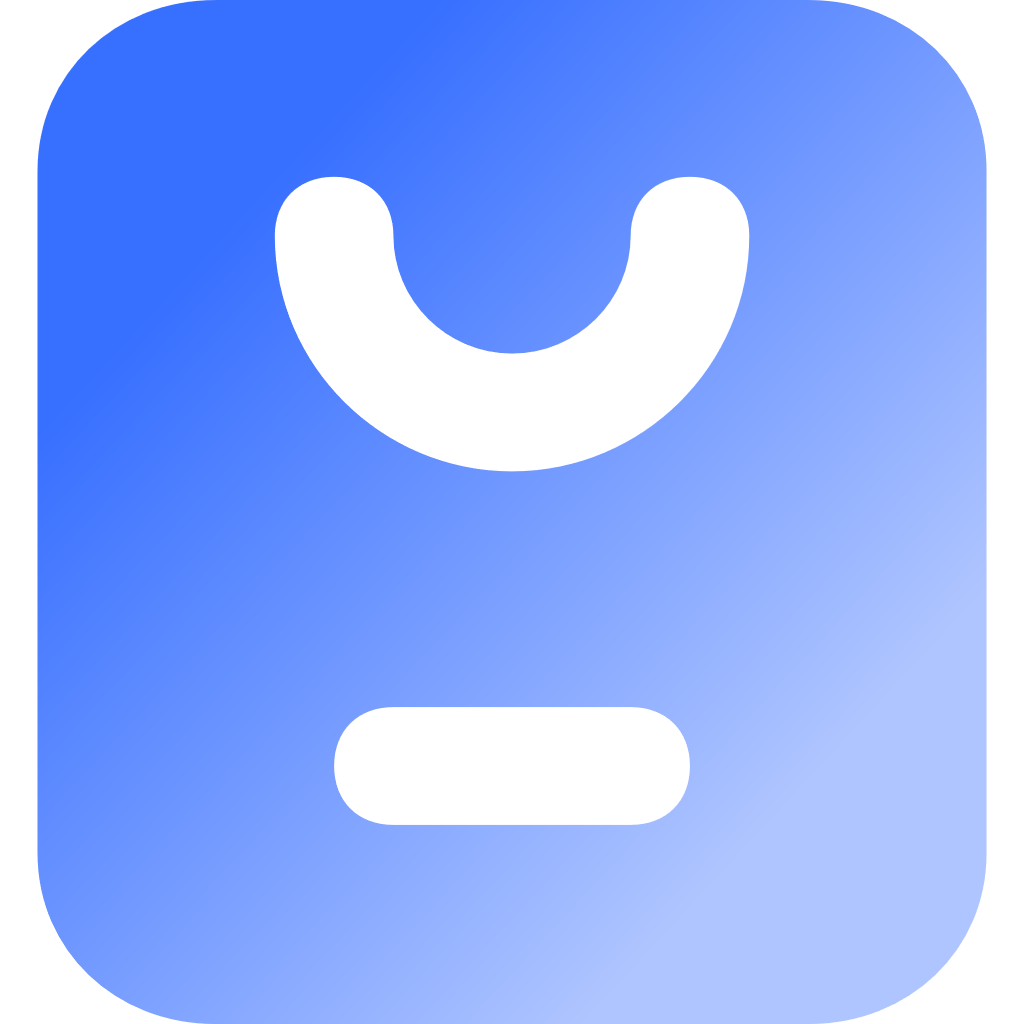 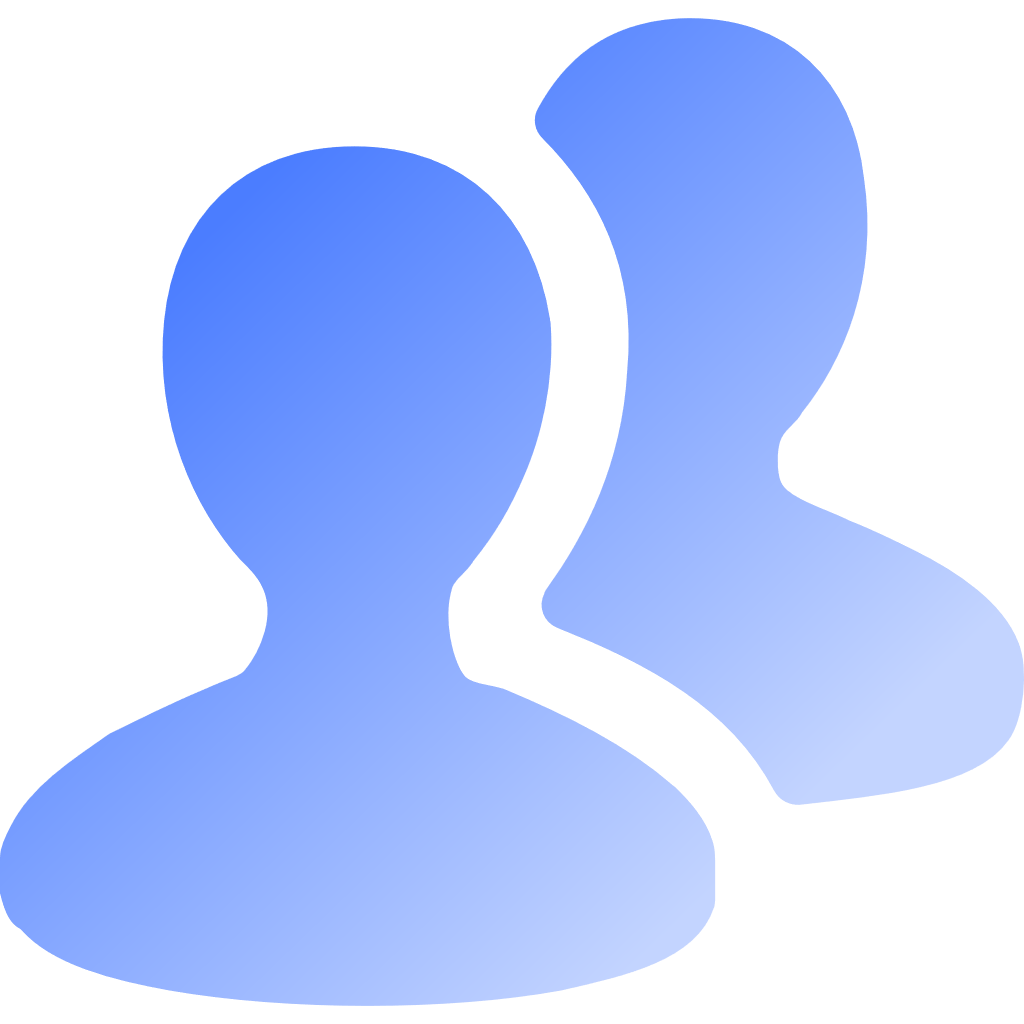 Spread Chinese culture
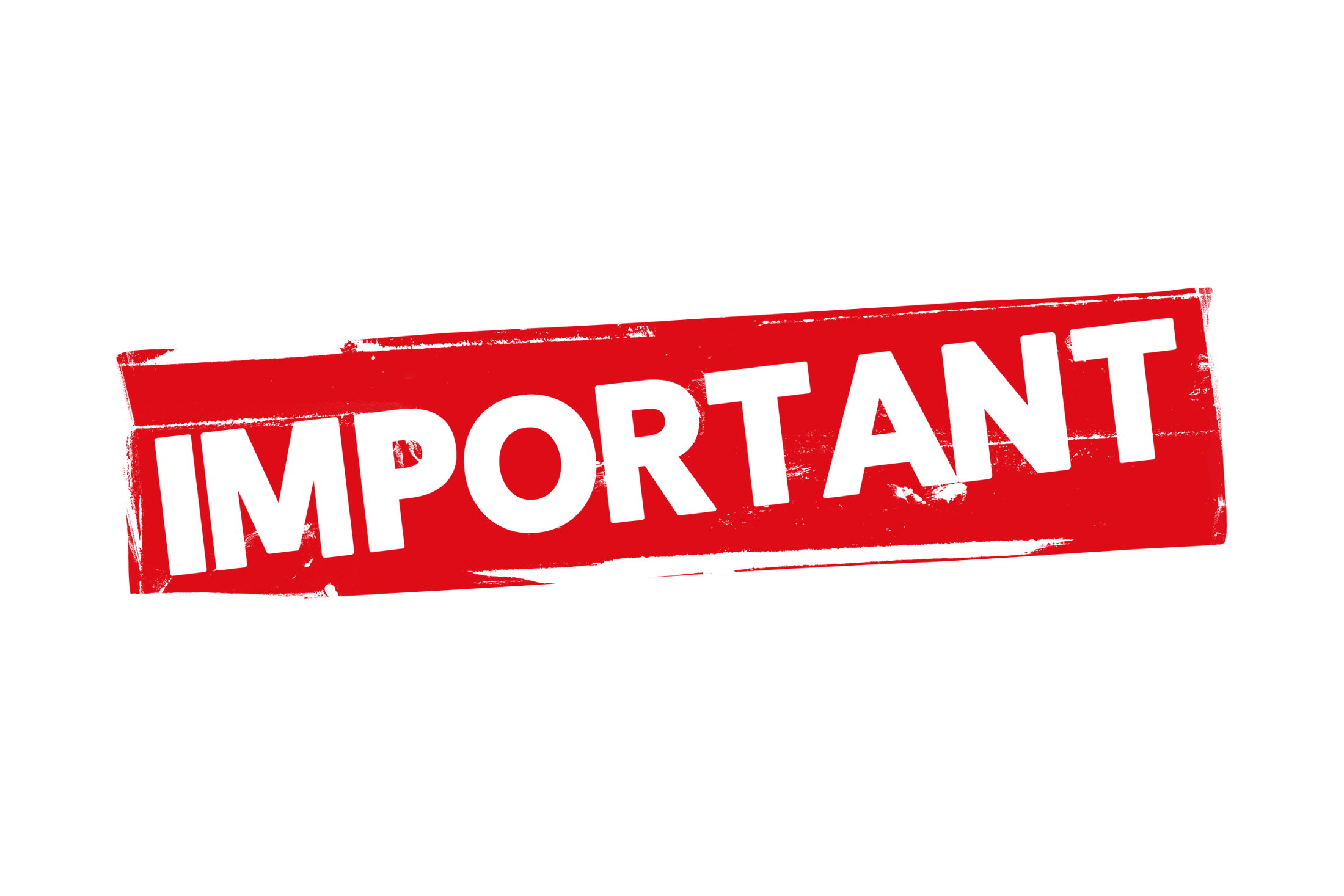 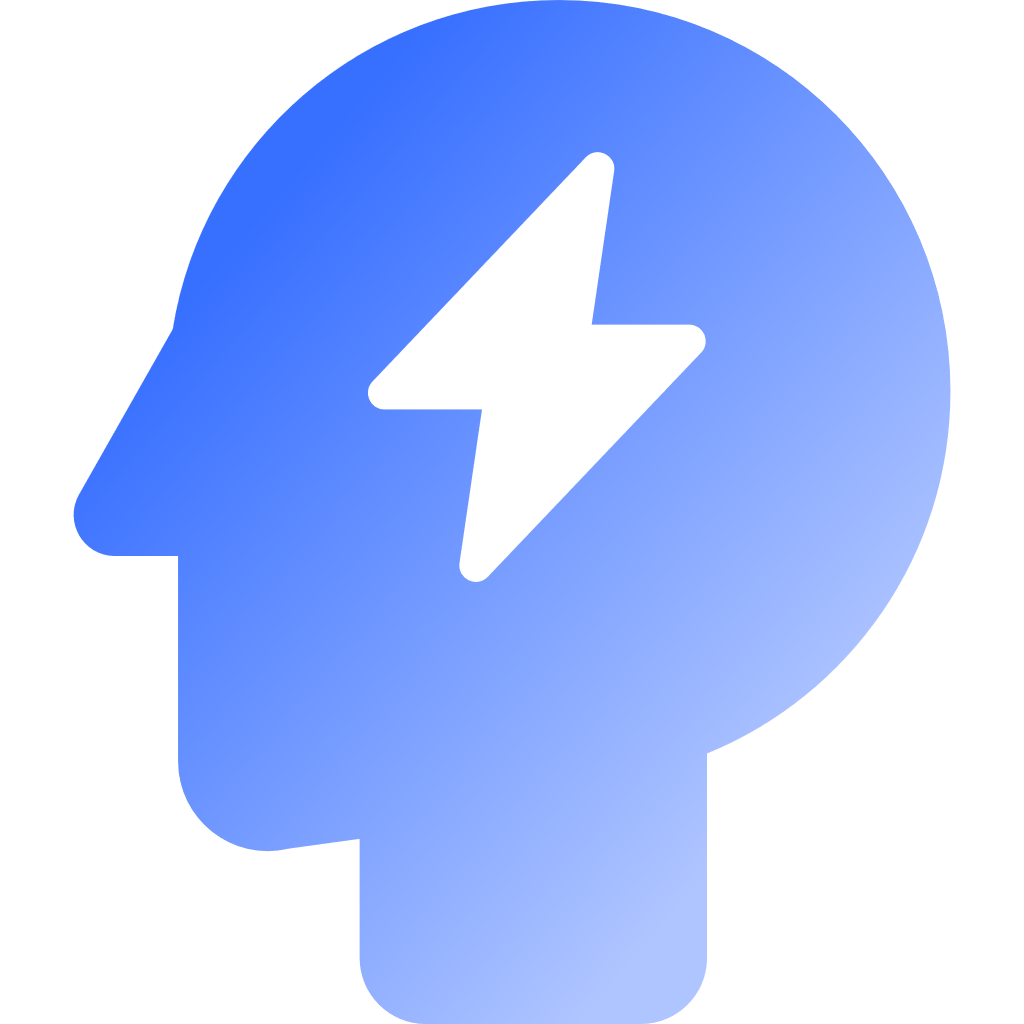 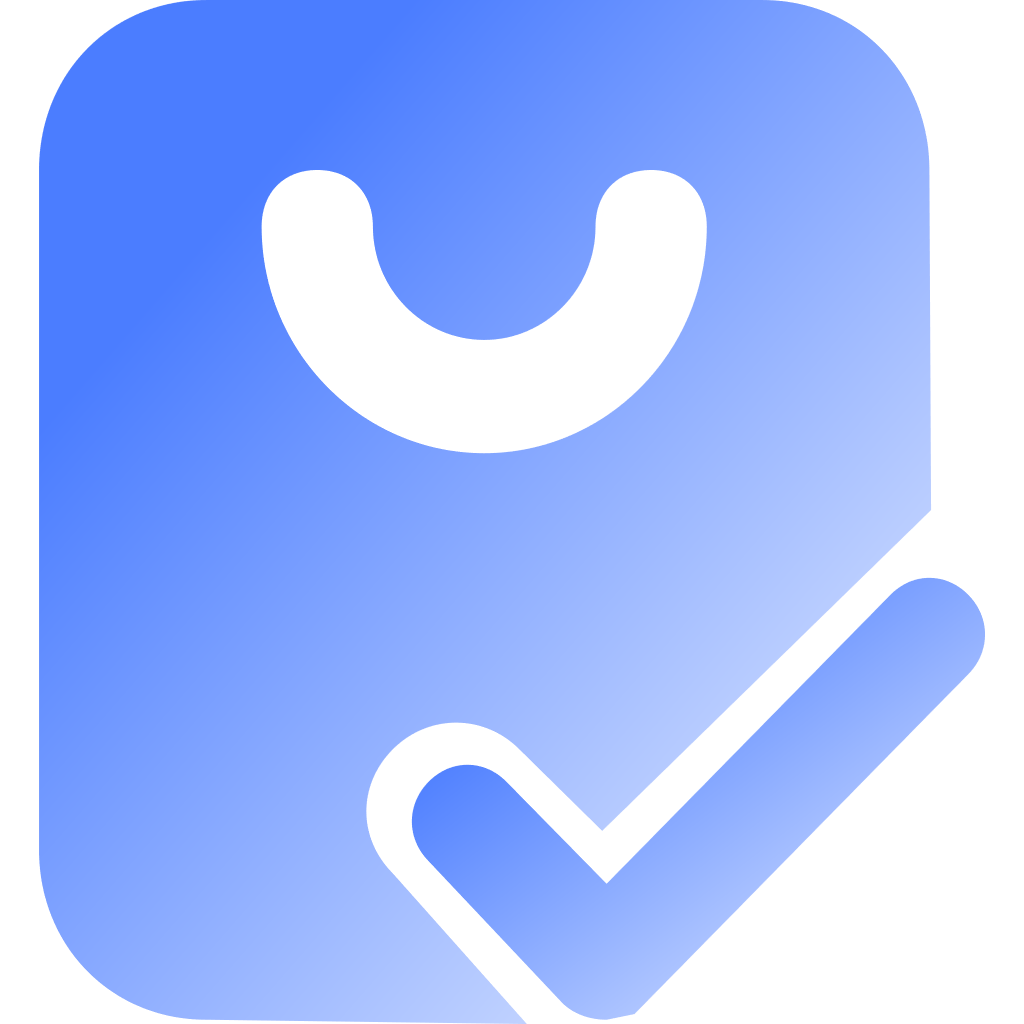 Thinking Quality
Autonomous Learning
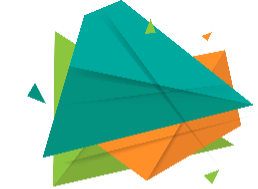 Learning Objectives |  Teaching Method
Teaching Method
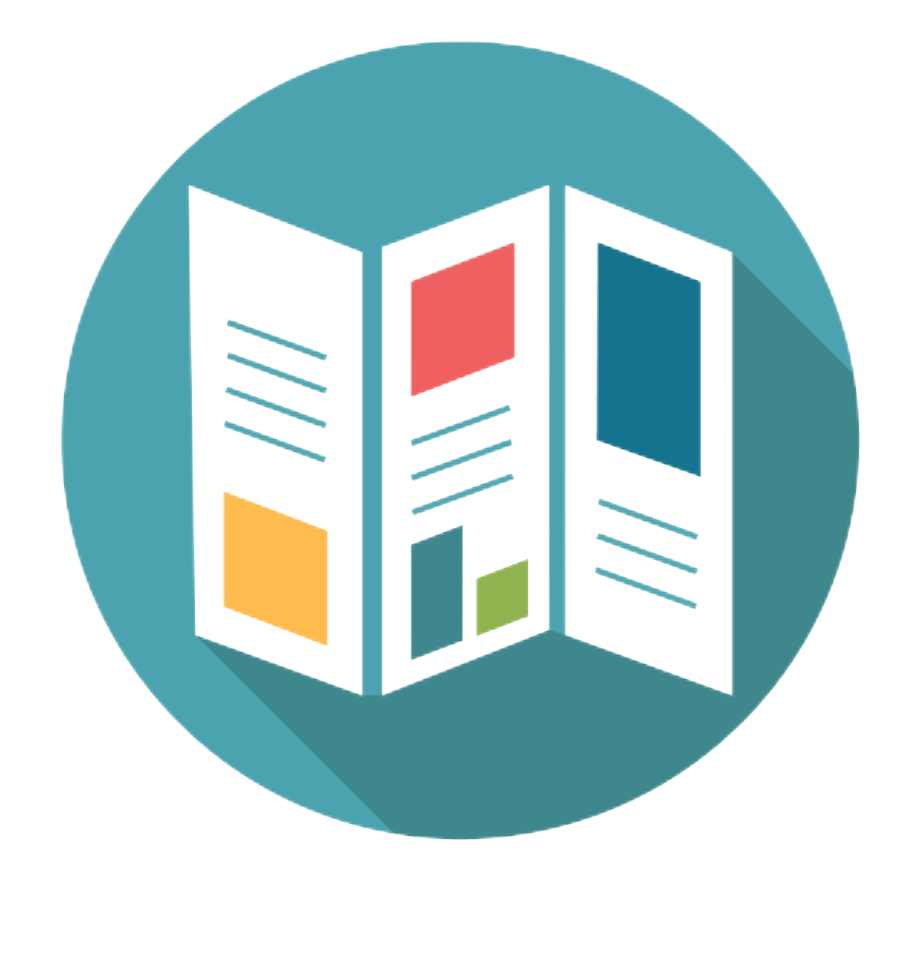 Learning through Doing
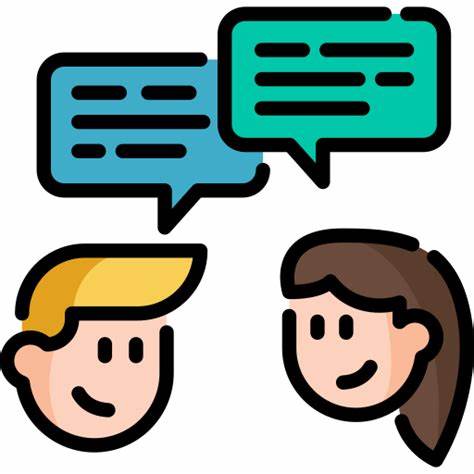 4
POA
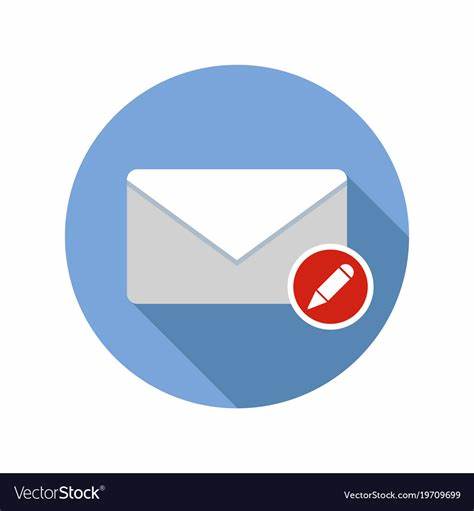 Telling China’s stories
3
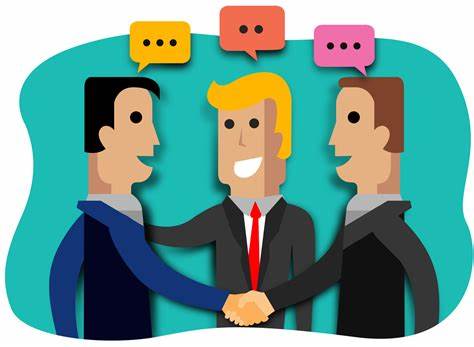 Pete’s first day in China
2
Getting along with the Chinese
Greet and introduce people
Write an email
Make a leaflet
1
Make up a dialogue
Meeting people from different cultures
Offline
Acquire
Apply
Assess
Activate
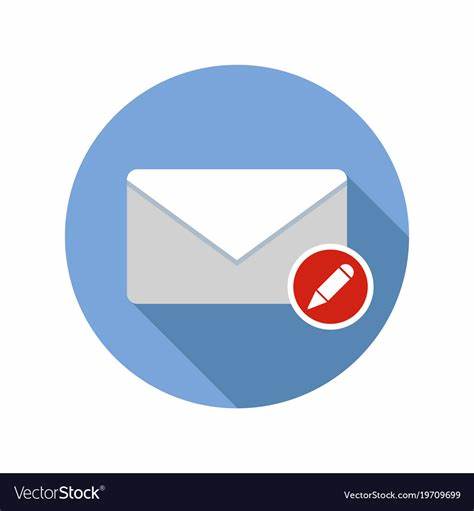 Write an email
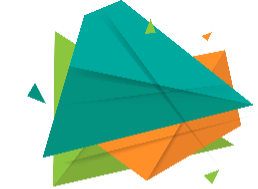 Learning Objectives |  Teaching Method
Teaching Method
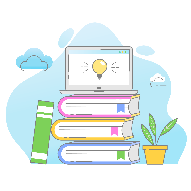 Learning Assessment
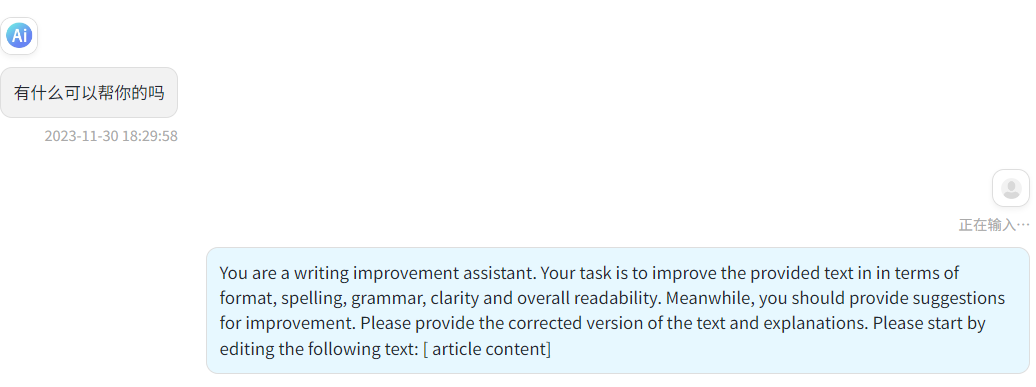 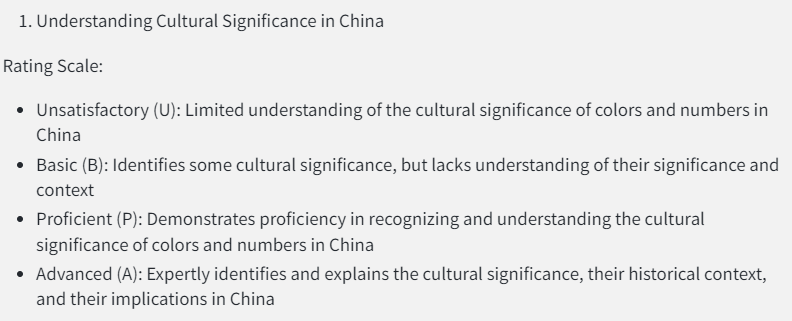 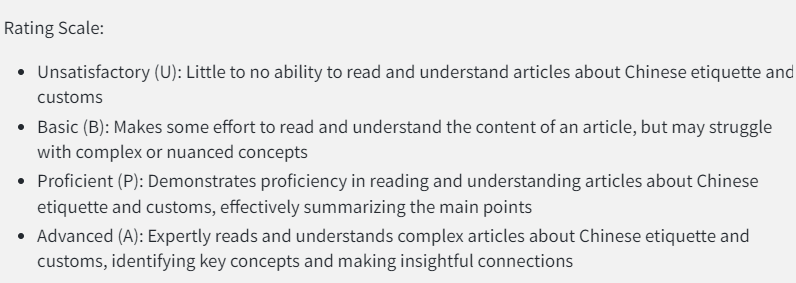 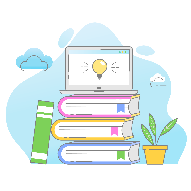 Learning Objectives
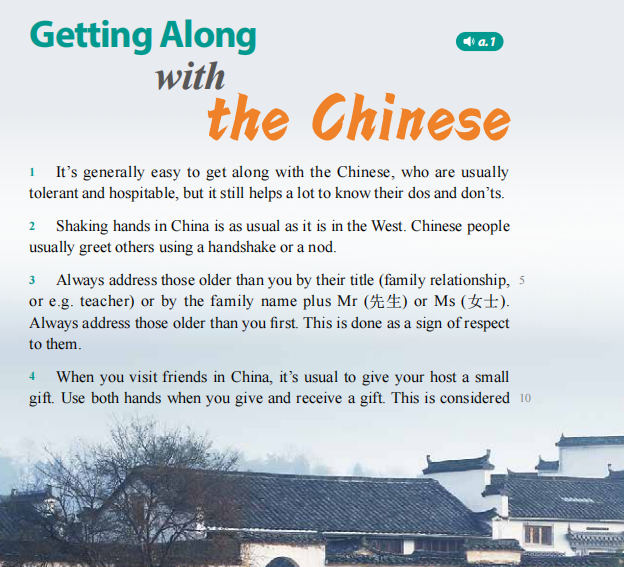 Knowledge
Understand the key customs, and manners in Chinese society
Recognize some specific social taboos 
Skill
Explain the logical relationship between different paragraphs
Attitude
Recognize that differences in manners and customs are not necessarily wrong
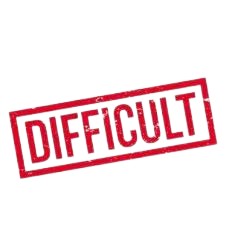 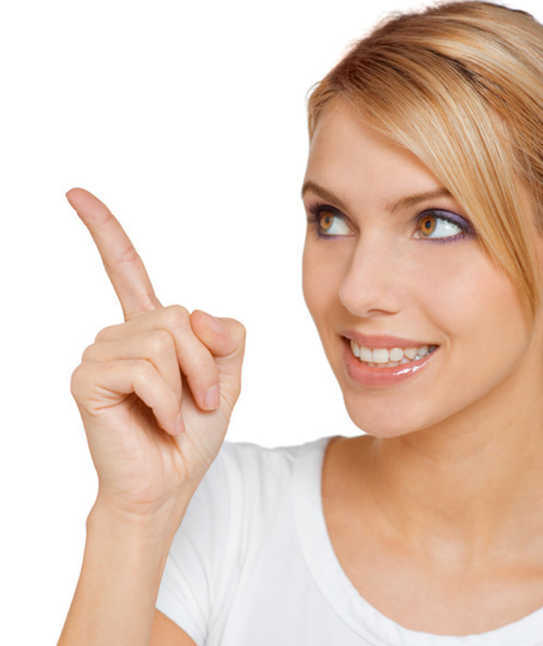 People
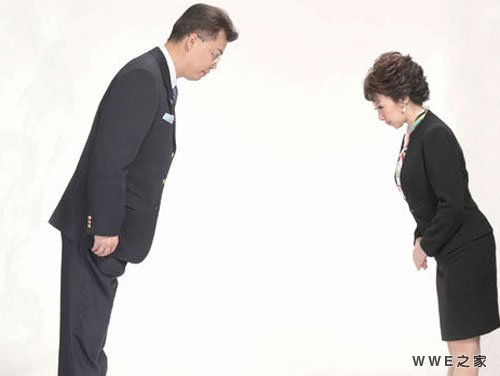 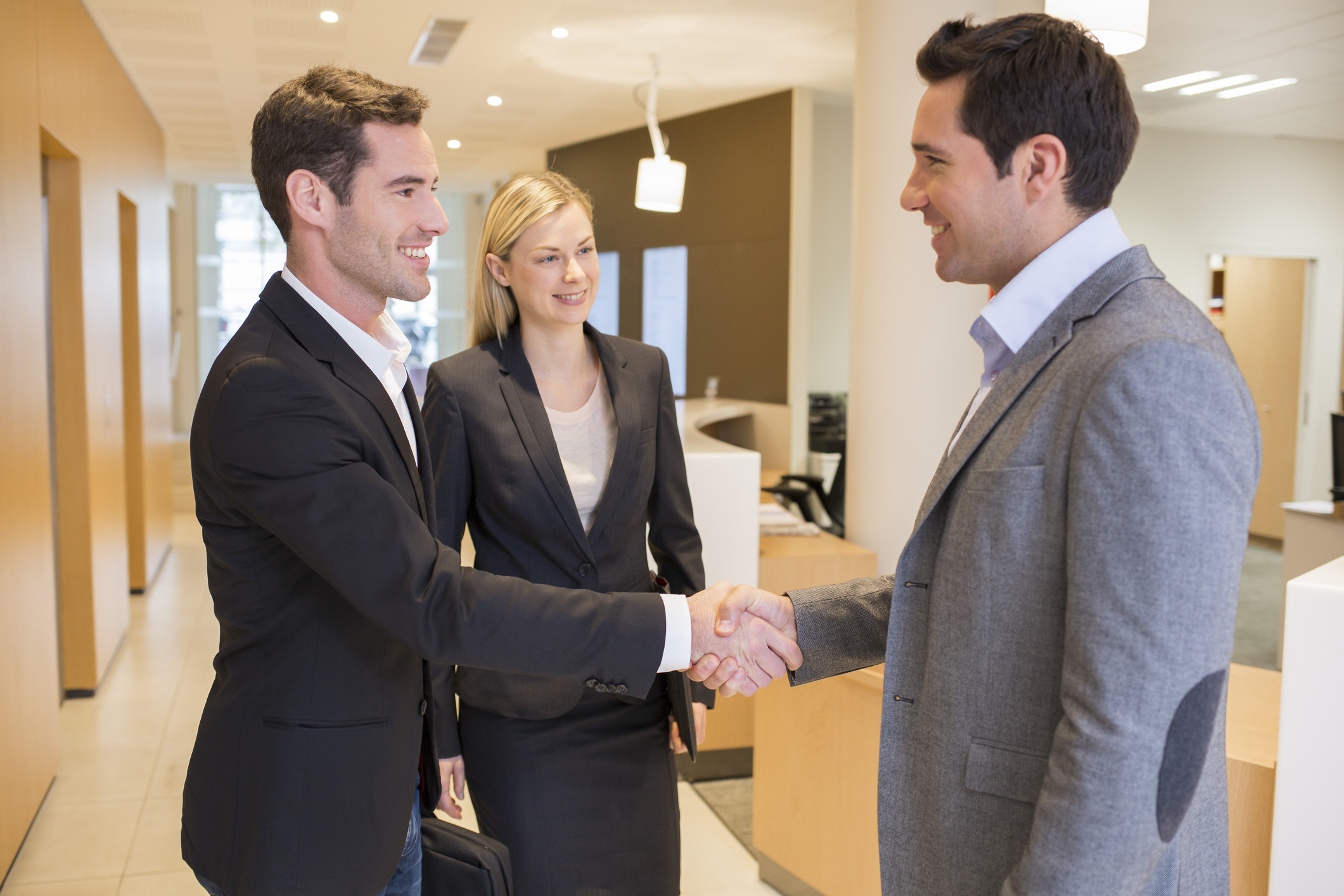 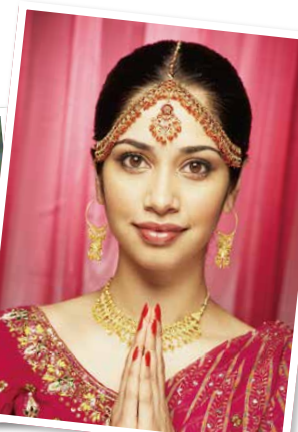 [Speaker Notes: baʊ]
Activate
Acquire
Apply
Assess
Scenario
You're working at X-Idea, a multinational media company with employees from diverse cultures. Kate Miller, a colleague from the American office who's been on the same team as you, is coming to China next week for an assignment. While she's excited about the opportunity, she's also concerned about cultural differences. Kate reaches out to you, seeking guidance on adapting to her new environment and building relationships with the Chinese. To help her feel more comfortable and confident, you decide to write her an email.
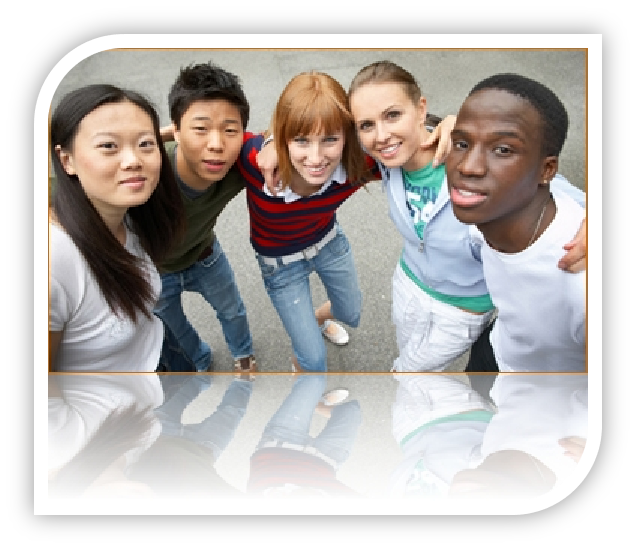 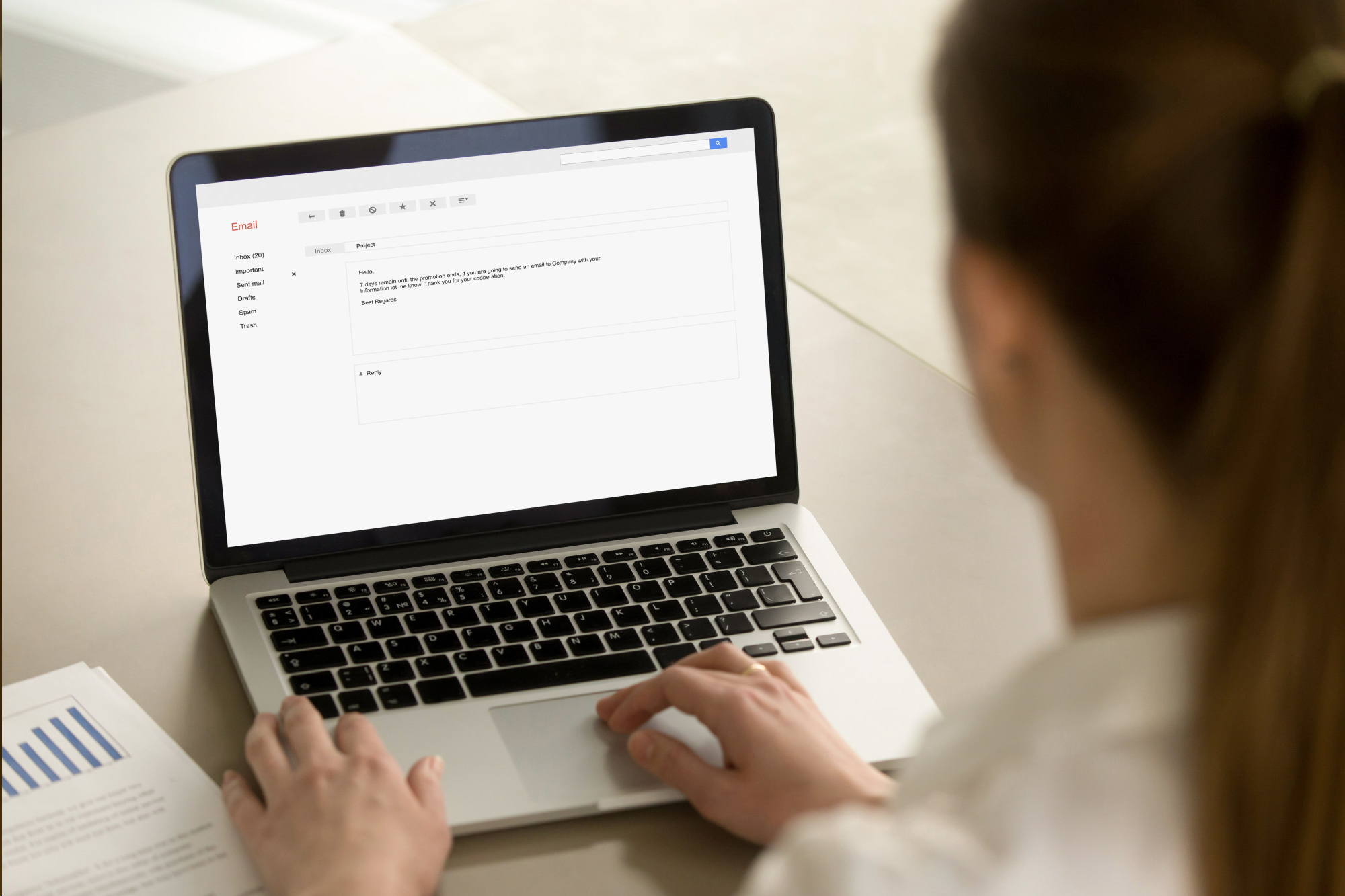 Activate
Acquire
Apply
Assess
Getting Along with the Chinese
1.   It’s generally easy to get along with the Chinese, who are usually tolerant and hospitable, but it still helps a lot to know their dos and don'ts.
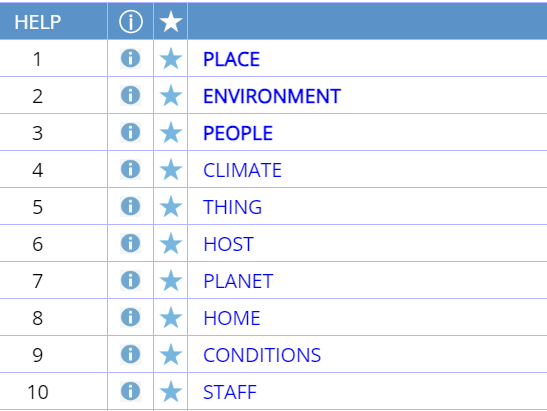 A hospitable person is friendly, generous, and welcoming to guests or people they have just met.
Activate
Acquire
Apply
Assess
1
What to write
A. Respect for People Older than You
B. Handshakes and Greetings in China
C. Gift-Giving Etiquette in China
D. Embrace Local Customs, Strengthen Bonds
E. Toasting Etiquette and Attitudes towards Food Waste 
F.  Tea Etiquette and Handling Bones Properly
G.  Managing Personal Questions
Para. 2
Para. 3
Para. 4
Para. 5
Para. 6
Para. 7
Para. 8
B
A
C
Match each paragraph with its corresponding title.
E
F
G
D
Activate
Acquire
Apply
Assess
2
What to write
handshake
Always address
Fill in the blanks and answer related questions.
Why
both hands
black or white
toast
Activate
Acquire
Apply
Assess
2
What to write
tap the table
get annoyed
Why
Fill in the blanks and answer related questions.
Romans
What
Activate
Acquire
Apply
Assess
3
What to write
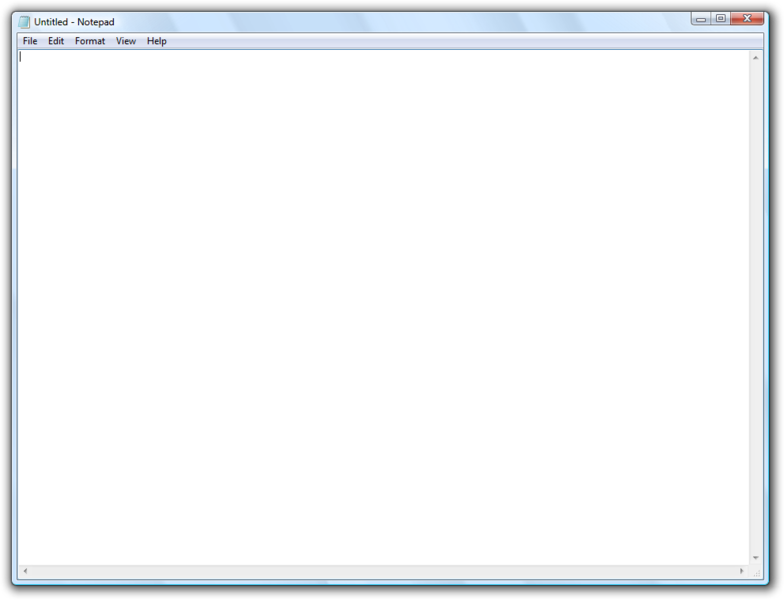 Para. 2    Handshakes and Greetings in China
Para. 3    Respect for People Older than You
Para. 4    Gift-Giving Etiquette in China
Para. 5    Toasting Etiquette and Attitudes towards Food Waste 
Para. 6    Tea Etiquette and Handling Bones Properly
Para. 7    Managing Personal Questions
Read each title again and analyze how they are organized.
Progression
Activate
Acquire
Apply
Assess
4
What to write
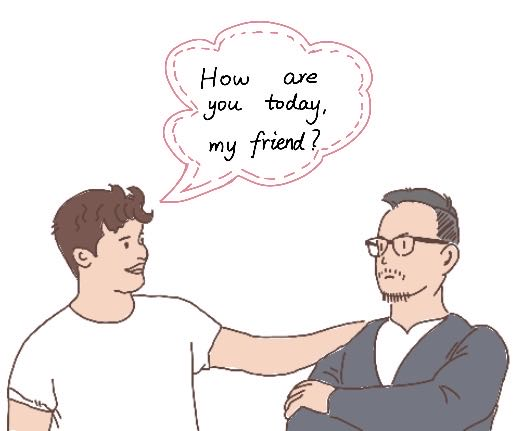 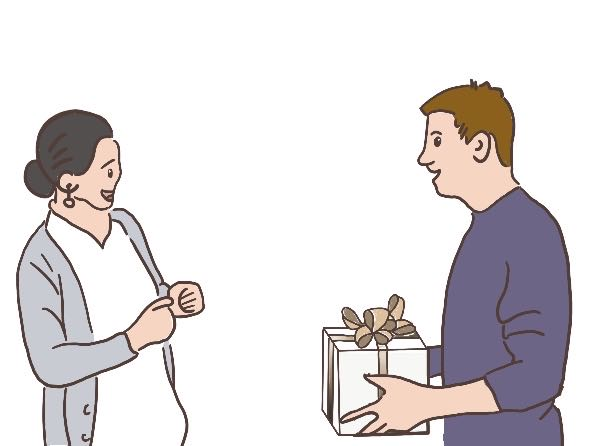 Analyze cases to check your understanding.
Thank you